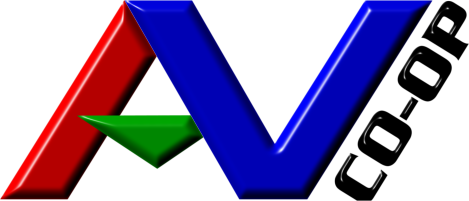 Partnering with your Presentation Provider!
3/28/2013
AV CO-OP, LLC. 2012
Representing Your Team
Is presentation critical to the success of your meeting or conference?
Does your meeting or conference simply require presentation hardware, or does it require consultative input as well?
Which relationship best represents your team?
3/28/2013
AV CO-OP, LLC. 2012
Commitment To Effective Presentation
Our Presentation Consultants confer with your presenters before the conference to ensure specified requirements are met
Our Consultants work with you to create PowerPoint slide themes, specific to your conference to maintain a controlled and consistent look
Our Consultants work to make every presenter feel that their message is clearly and effectively conveyed
3/28/2013
AV CO-OP, LLC. 2012
Our Services
Presentation  management and technical services
On-site video production services
Customer-focused professional technicians
Nationwide service
3/28/2013
AV CO-OP, LLC. 2012
Do You Need To Change The Way You View The Presentation?
Do you partner with a purveyor of equipment?
Do you partner with a Producer/Consultant who specializes in the presentation relationship?
3/28/2013
AV CO-OP, LLC. 2012
Integrating New Presentation Technology
Integrating HD quality video & digital audio streaming tools
Providing video highlights of your conference/meeting for eBlasts and website.
Utilize the most up to date projection technology including HD projectors or LED screening when possible.
3/28/2013
AV CO-OP, LLC. 2012
Presentation Management and Technical Support
Pre conference planning and resource acquisition
Cost effective equipment acquisition
Presentation planning with the latest technologies
Presentation logistics and technical support
3/28/2013
AV CO-OP, LLC. 2012
On-site Production Services
Digital audio production & interviews.
Digital video production & interviews.
Provide cost effective digital media highlights and interviews.
Live video streaming
3/28/2013
AV CO-OP, LLC. 2012
Customer Focused Professional Technicians
Skilled customer and presentation oriented technicians
Committed to service
Committed to partnership with each presenter
Committed to success of the presentation
3/28/2013
AV CO-OP, LLC. 2012
OUR CORE VALUES
Success with integrity
Service with commitment
Partnership with our clients as equals
Presentations to celebrate with pride
Honest profits for honest work
3/28/2013
AV CO-OP, LLC. 2012
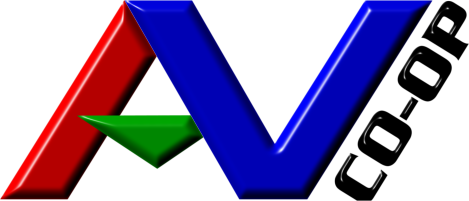 Questions
3/28/2013
AV CO-OP, LLC. 2012
Contact Information
Al Goggins,
Director of Sales 
Phone: 404-856-0875
e-mail: agoggins@avco-op.com
Website: www.avco-op.com
3/28/2013
AV CO-OP, LLC. 2012